Are you feeling sick?
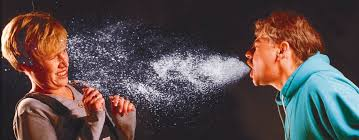 How can we decrease the spread of illness in our school?
Melissa Genao
Ps. 149Q
K-5
The 6 Steps of the Public Policy Analyst
Define the Problem
Gather the Evidence
Identify the Causes
Evaluate the Existing Policy
Develop Solutions
Select the Best Solution
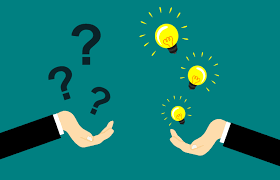 STEP 1: What’s The Problem?
The problem is that students 
and staff are getting 
sick at our school.
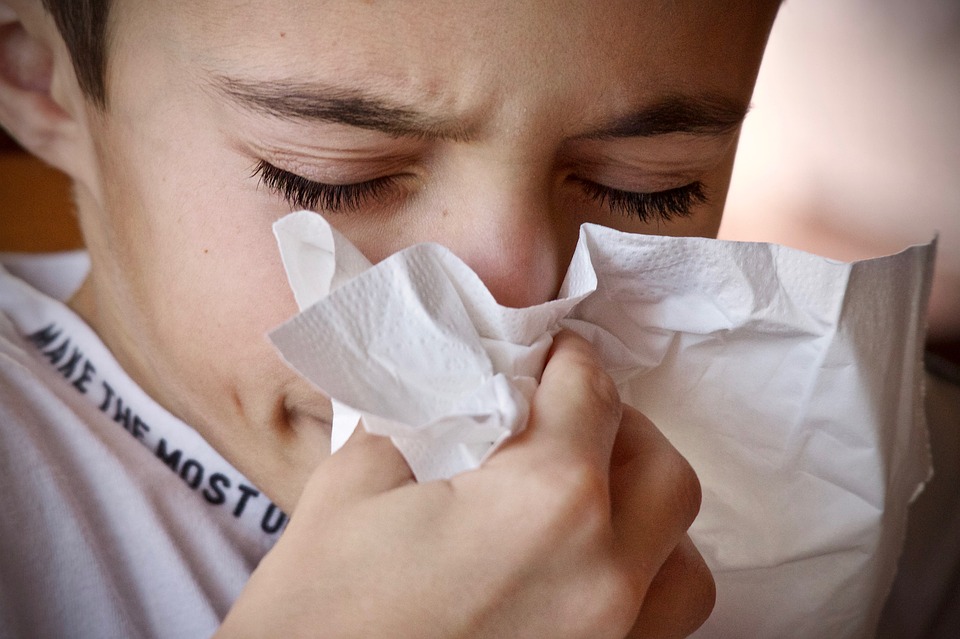 STEP 2: Gather The Evidence
How many students and staff members have gotten sick or missed time in school because they were sick?
Let’s take a Poll:
Give me a thumbs up if
you were sick three or 
more times this school year.
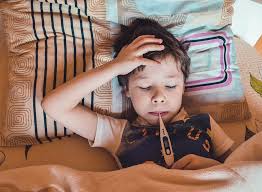 STEP 3: Identifying The Causes Of The Problem
What is causing this problem is 
that illness spreads 
throughout the school 
building making many people sick.
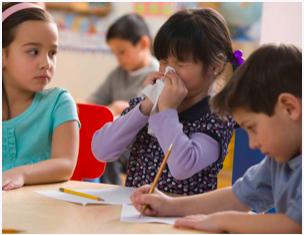 STEP 3: Identifying The Causes Of The Problem
Why do you think illness spreads in our school building?
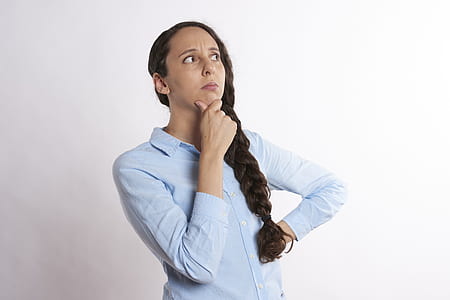 Think About IT! 

Jot down your ideas!

Talk to your partner about it!
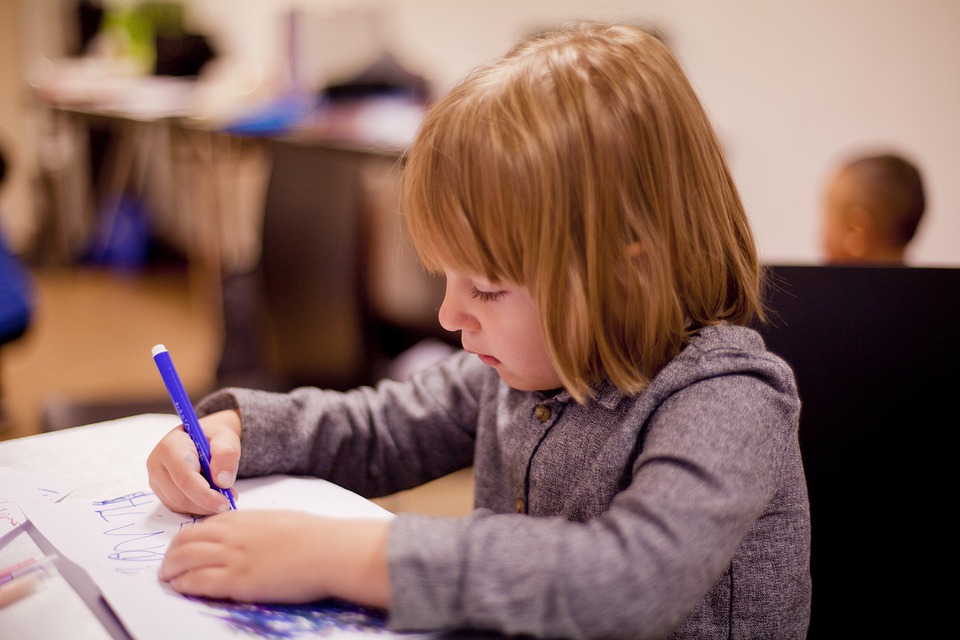 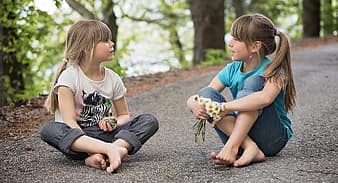 STEP 3: Identifying The Causes Of The Problem
Most people think the bathroom is one of the only places where germs hide and spread. 





However, the article below discusses how germs hide and spread in places we don’t really think much about!
Article: https://www.singlecare.com/blog/news/why-kids-get-sick-at-school/
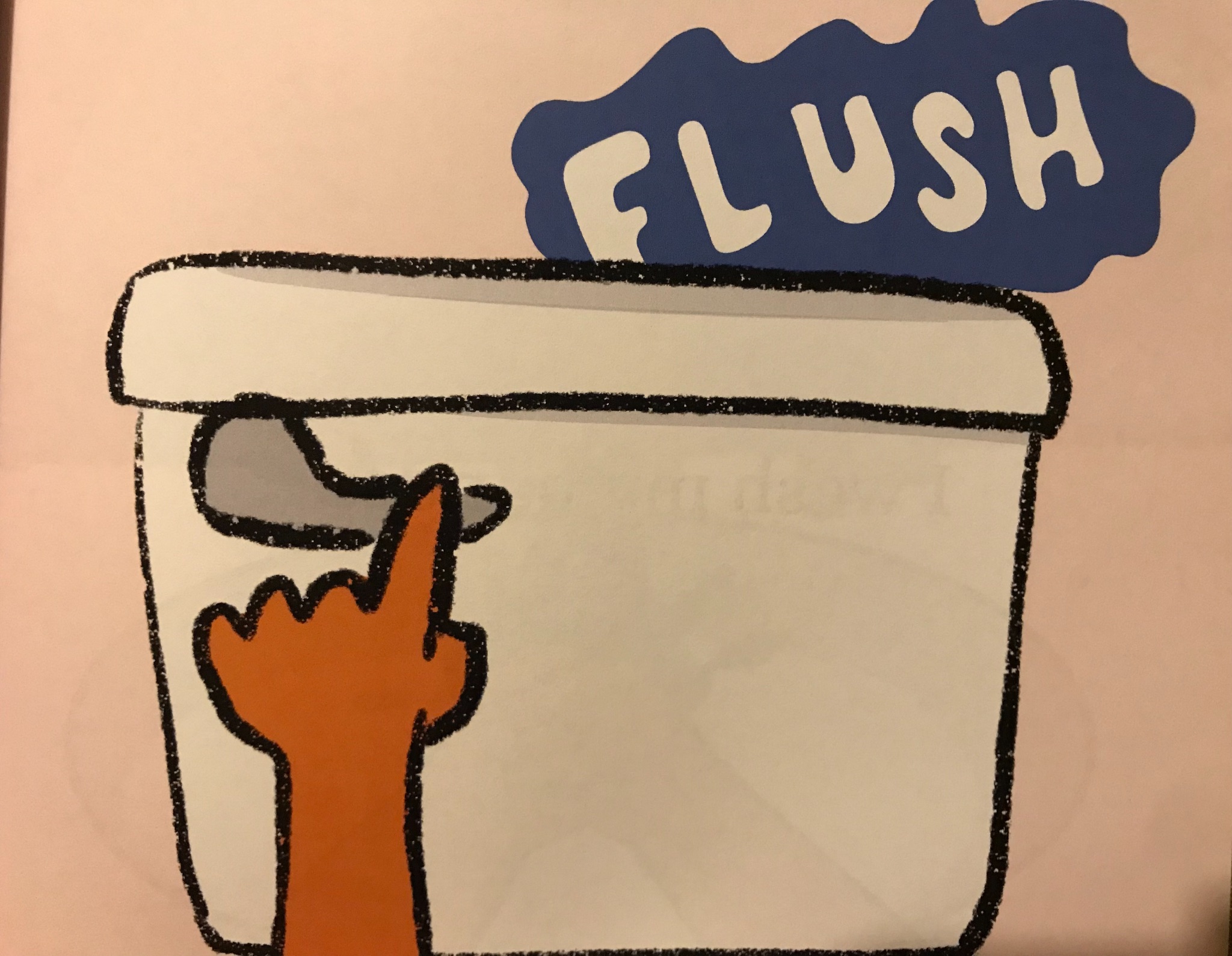 STEP 4: Evaluating Existing Public Policy
In our school building there are signs in the hallways instructing students to …
Wear Masks 
Wash your Hands
Cover your Cough
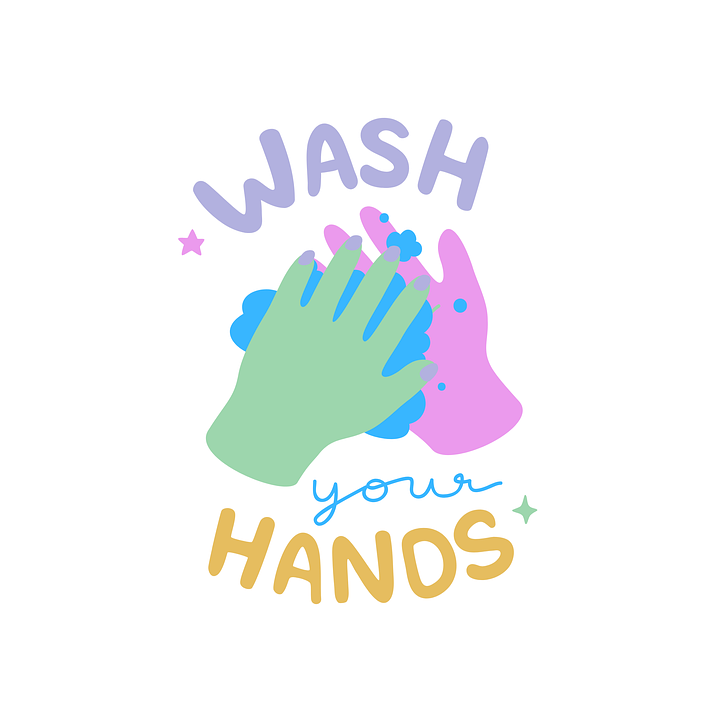 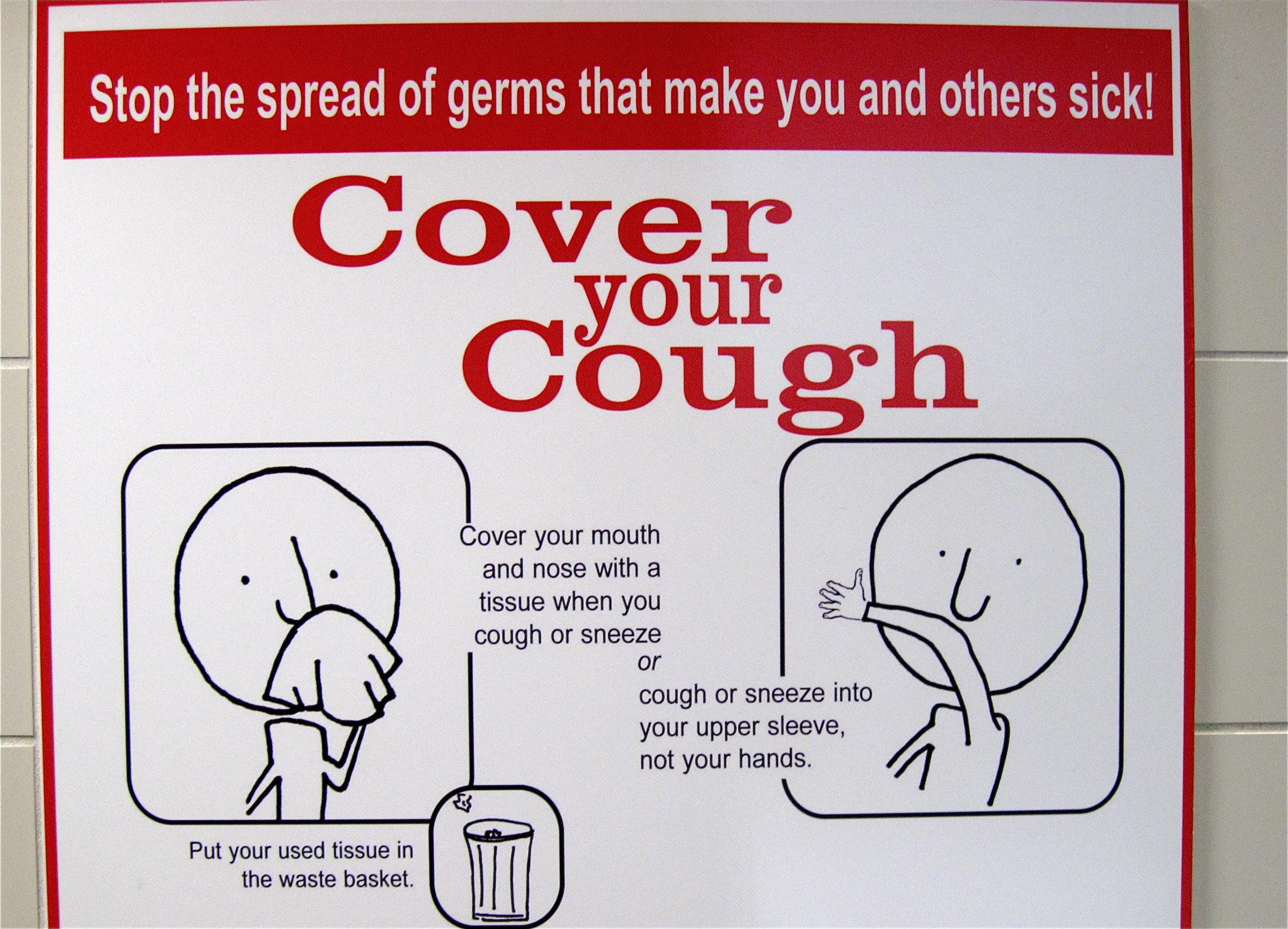 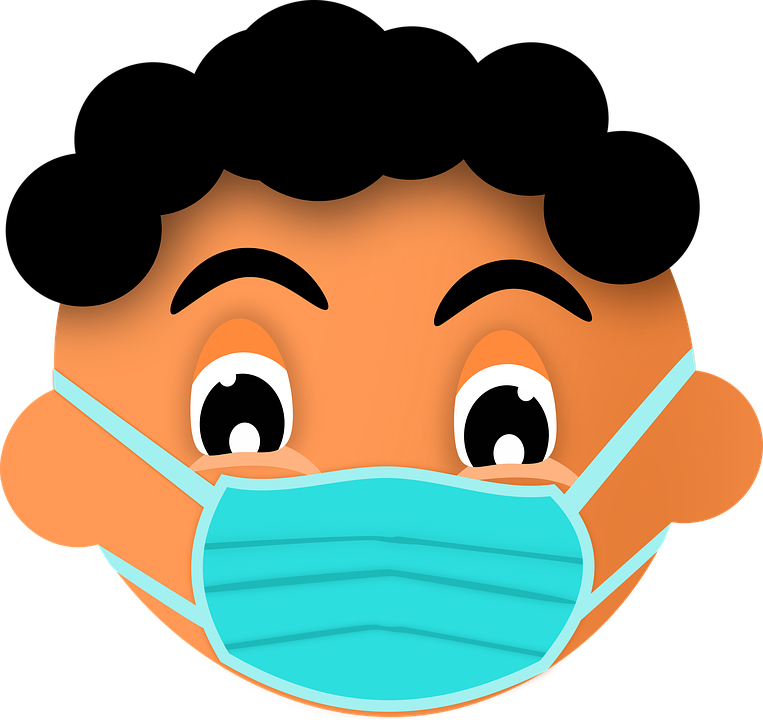 STEP 5: Developing Public Policy Solutions
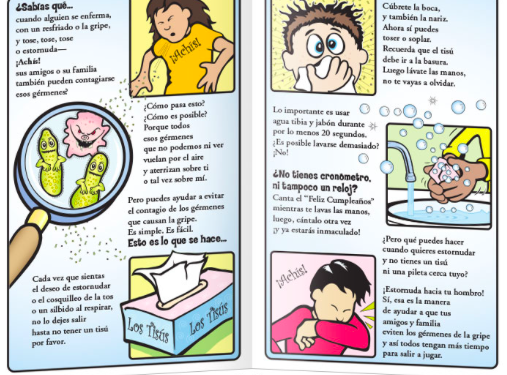 Provide all students and staff with 
health education around the topic of 
illness prevention.
Provide all parents/guardians with 
health education around the topic of 
illness prevention.
Provide all students and staff a take 
home handout on the topic of
 illness prevention.
STEP 6: Selecting The Best Public Policy Solution
Feasibility
Effectiveness